¿Qué hora es?
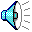 2 opciones:
Son las ______.
Es la _______.
Significan: It is…
¿Cómo se dice la hora en español?
¿Qué hora es?
Son las nueve.
¿Qué hora es?
Es la una.
Para la cuarta hora…
  	“…y cuarto”
¿Qué hora es?
Son las ocho y cuarto.
Para la media hora…
  	“…y media”
¿Qué hora es?
Son las tres y media.
m
e
n
o
s
…y…
Después de la media hora…
“…menos…”
Después de la hora…  	“…y…”
¿Qué hora es?
Son las cinco y diez.
¿Qué hora es?
Son las diez menos veinte.
=
“en punto”
“on the dot”
=
“mediodía”
“midday / noon”
=
“medianoche”
“midnight”
“a.m.”
=
“de la mañana”
“p.m.”
=
“de la tarde / de la noche”
¿Qué hora es?
Son las diez en punto.
¿Qué hora es?
Son las cinco.
¿Qué hora es?
Es la una en punto.
¿Qué hora es?
Son las siete menos cuarto.
Es medianoche.
(Son las doce.)
¿Qué hora es?
¡A ti te toca!
Son las nueve.
   (en punto).
Son las seis
(en punto).
Son las dos 
y media.
Es la una 
y cuarto.
Son las tres
y diez.
Son las once
y veinticinco.
Son las siete
menos cinco
Son las dos
menos cuarto.
5:30 pm
12:00 am
1.
4.
6:15 am
9:45 am
2.
5.
8:40 pm
1:25 pm
3.
6.
¿Qué hora es?
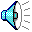 Son las doce de
la mañana.
(Es medianoche)
Son las cinco y
media de la tarde.
1.
4.
Son las seis y
cuarto de la mañana.
Son las diez menos
cuarto de la mañana.
2.
5.
Es la una y
veinticinco de la 
tarde.
Son las nueve menos
veinte de la noche.
3.
6.
Las Respuestas…
“A las…”
=
“At…”
“A la…”
¿A qué hora es?
¿A qué hora es tu 
clase de español?
Tengo clase a la una de la tarde.
O
Tengo clase a las ocho de la mañana.
¿A qué hora vas a tu casa después de la escuela?
¿A qué hora es tu 
clase de historia?
¿A qué hora es tu 
almuerzo?
¿Cuándo vas a tu casa?